TRƯỜNG TH PHƯỚC ĐỨC
MÔN  KỂ CHUYỆN
KIỂM TRA BÀI CŨ
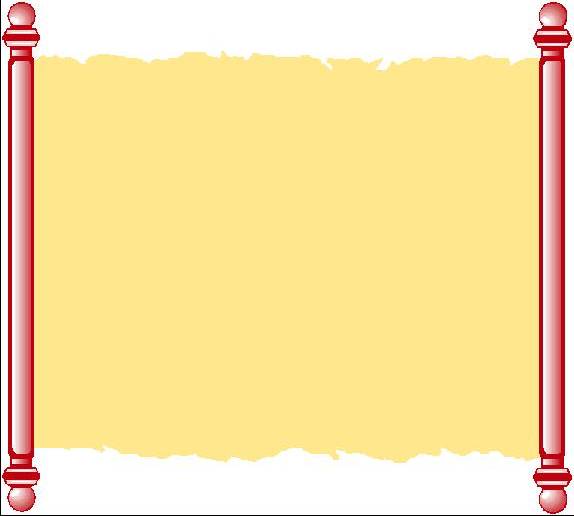 Xem tranh và trả lời câu hỏi
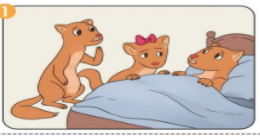 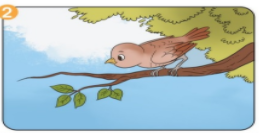 Vì sao chim sẻ biết chuyện đó ?
Chuyện gì đã xảy ra ở nhà chồn ?
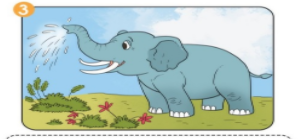 Sẻ báo tin cho ai ? Và Bác ấy đã làm gì ?
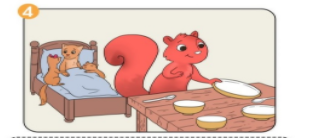 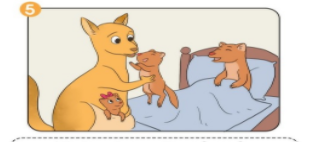 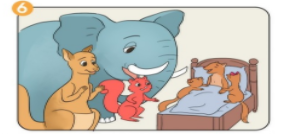 Con hãy kể lại 3 tranh cuối của truyện Hàng xóm? 
Con hãy nêu ý nghĩa của câu chuyện ?
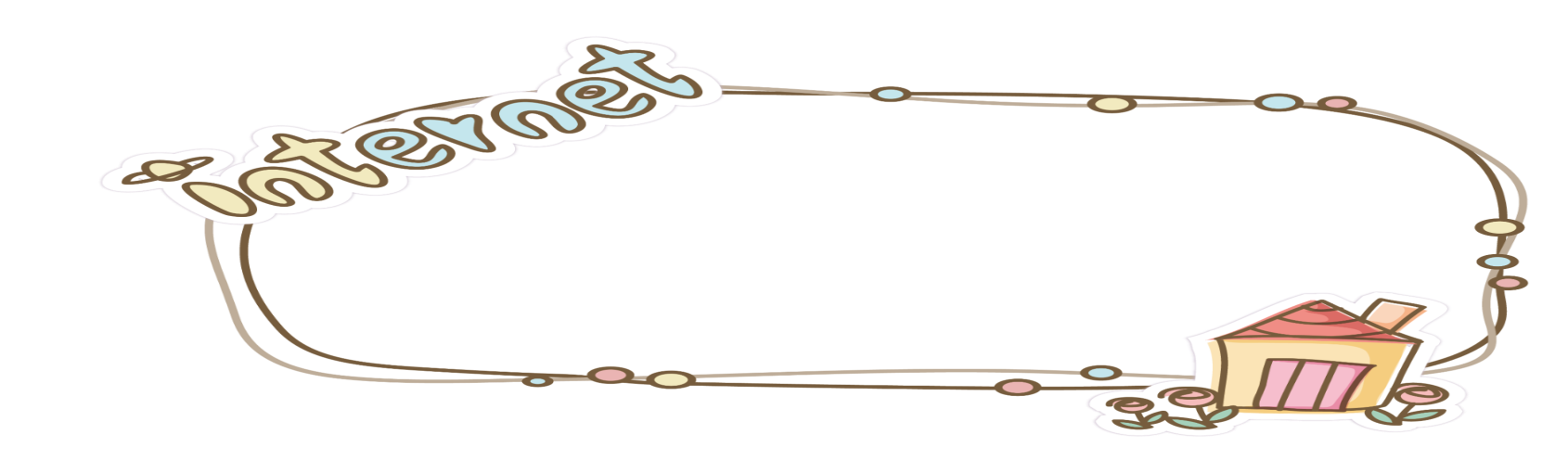 Quan sát và phỏng đoán
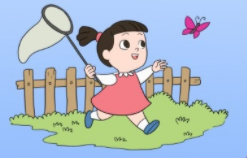 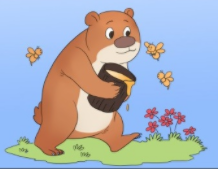 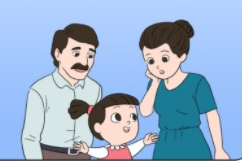 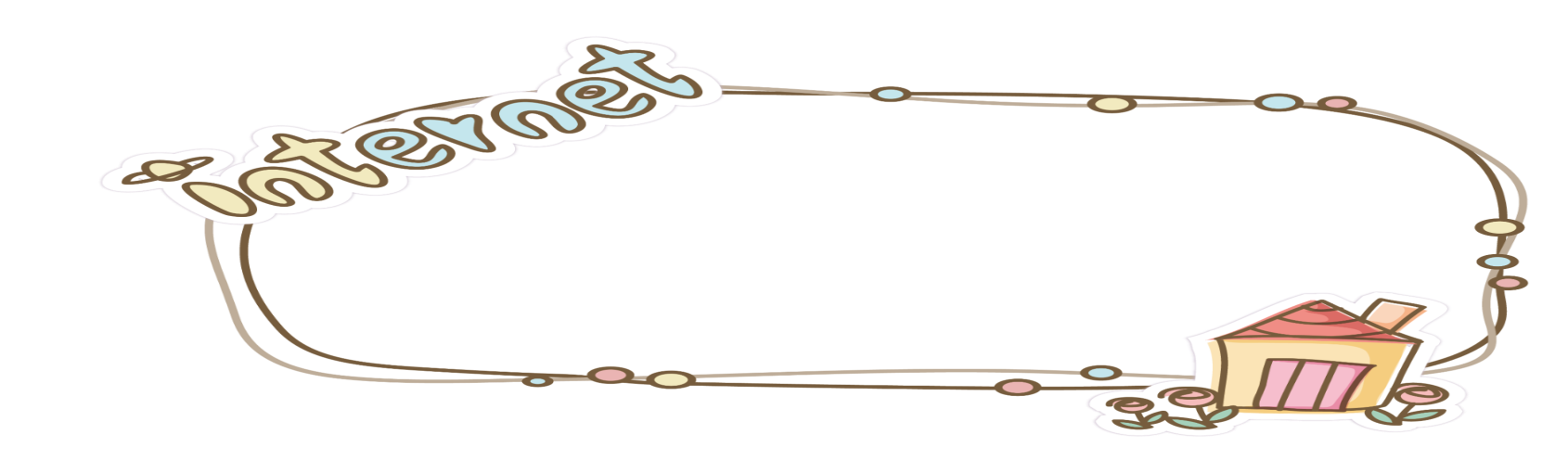 Giới thiệu câu chuyện
CÔ BÉ VÀ CON GẤU
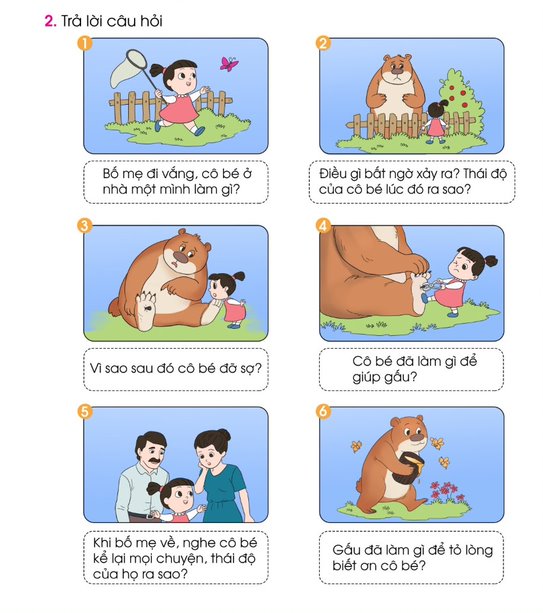 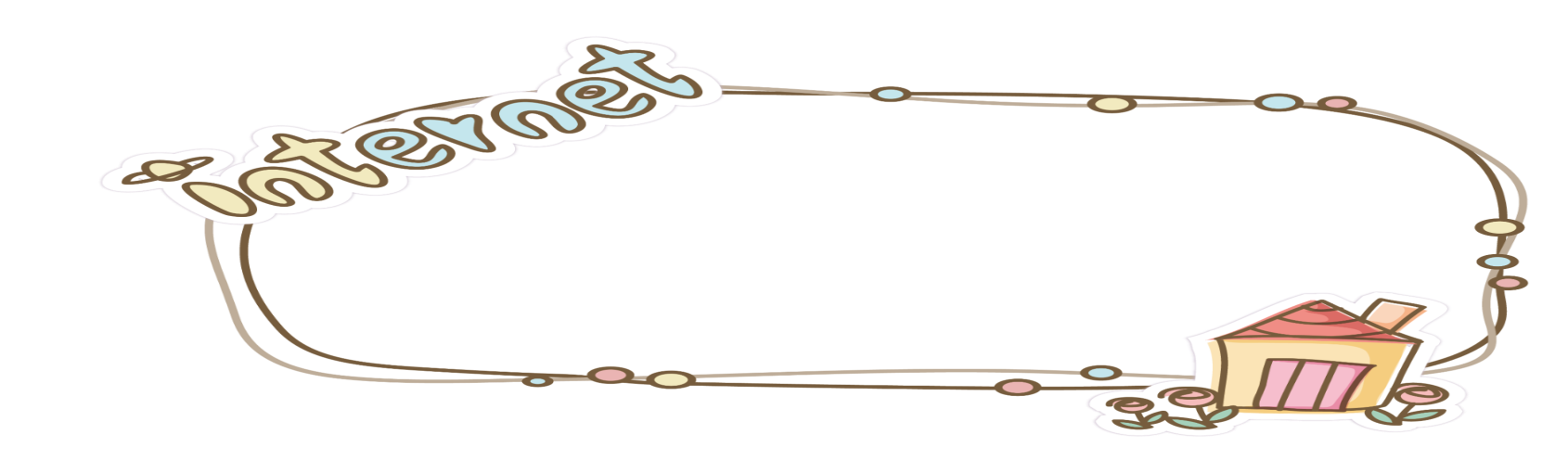 Khám phá
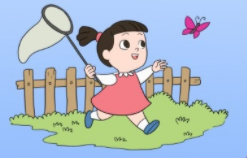 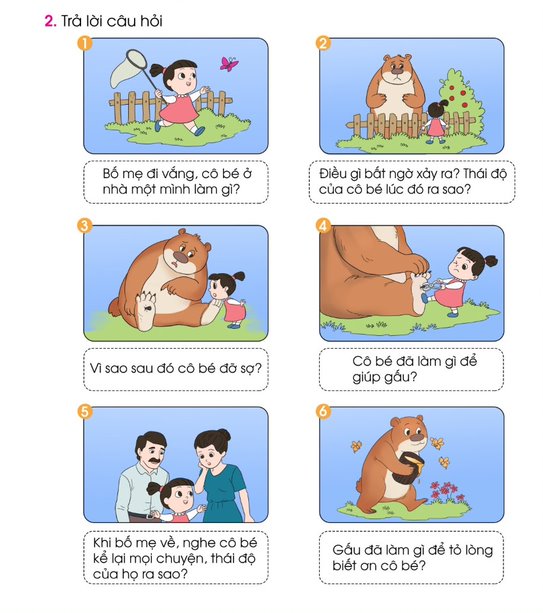 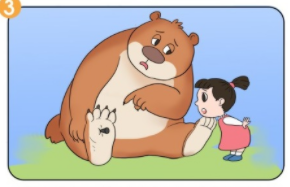 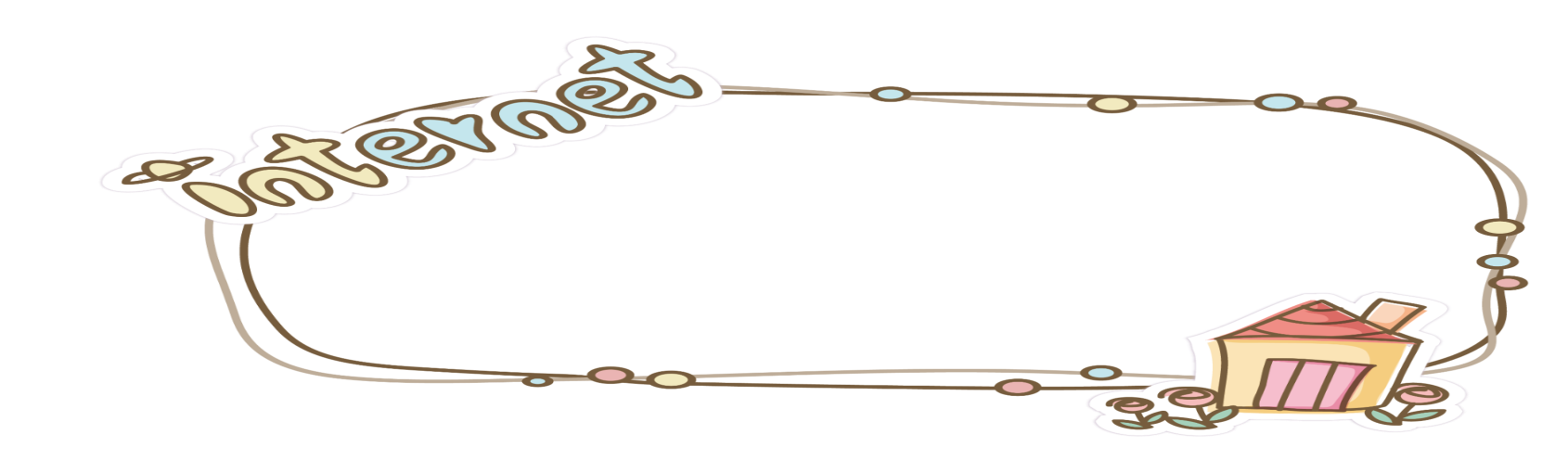 Khám phá
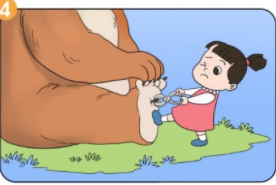 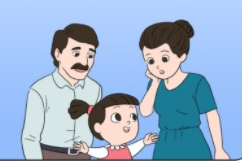 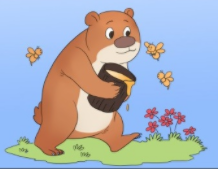 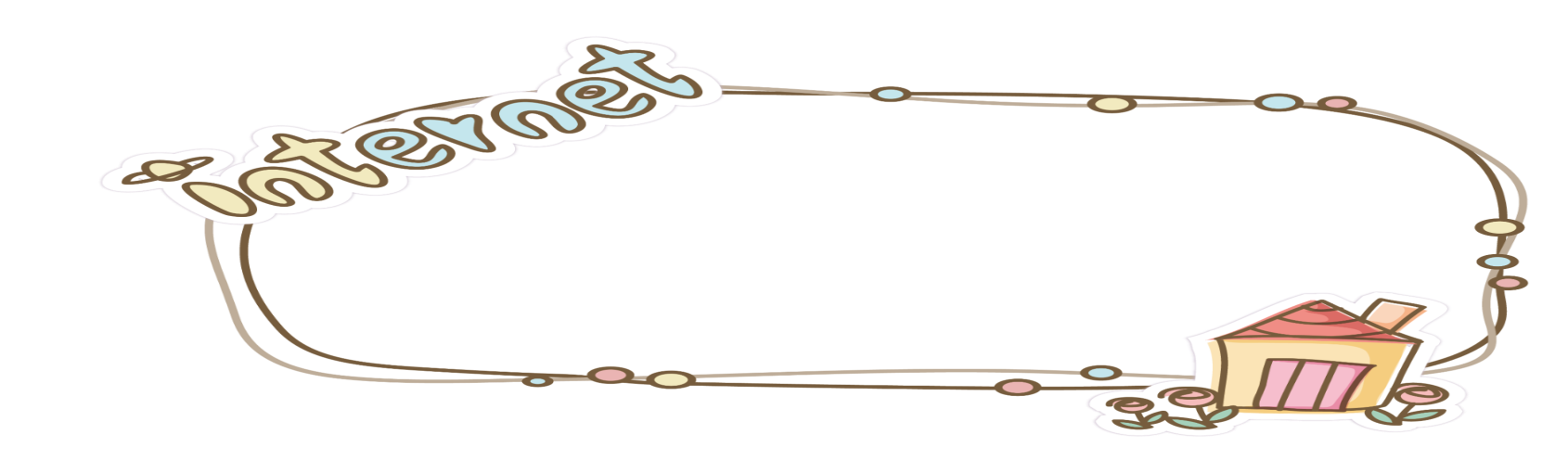 Trả lời câu hỏi
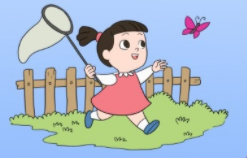 Bố mẹ đi vắng , cô bé ở nhà tha thẩn chơi 
ngoài sân
Bố mẹ đi vắng , cô bé ở nhà một mình làm gì ?
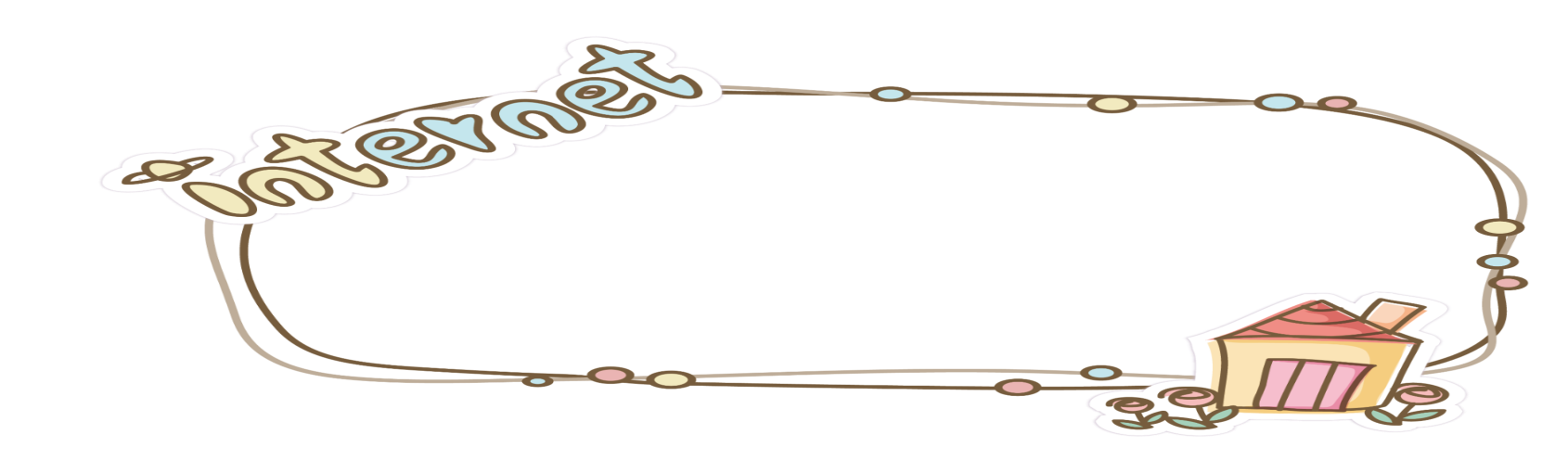 Trả lời câu hỏi
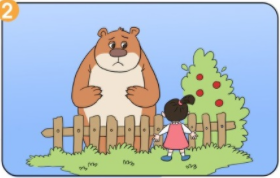 Điều bất ngờ gì xảy ra ? 
Thái độ của cô bé lúc đó ra sao ?
Bỗng, cô bé thấy một con gấu to lớn đứng ngay trước mặt. Cô bé sợ chết khiếp
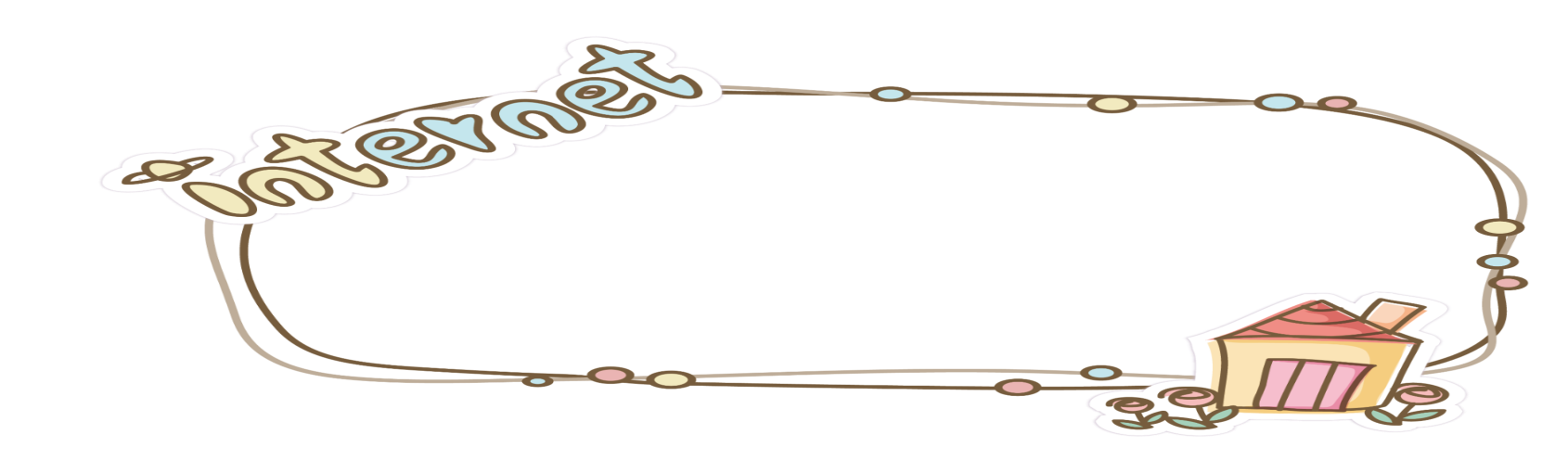 Trả lời câu hỏi
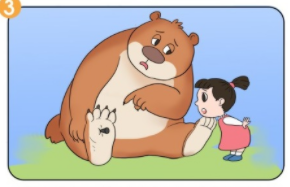 Cô bé bớt sợ khi thấy gấu hiền lành chìa một bàn chân ra trước, giậm giậm xuống đất. Bàn chân đó đang chảy máu, một cái dằm to cắm giữa bàn chân..
Vì sao sau đó cô bé đỡ sợ ?
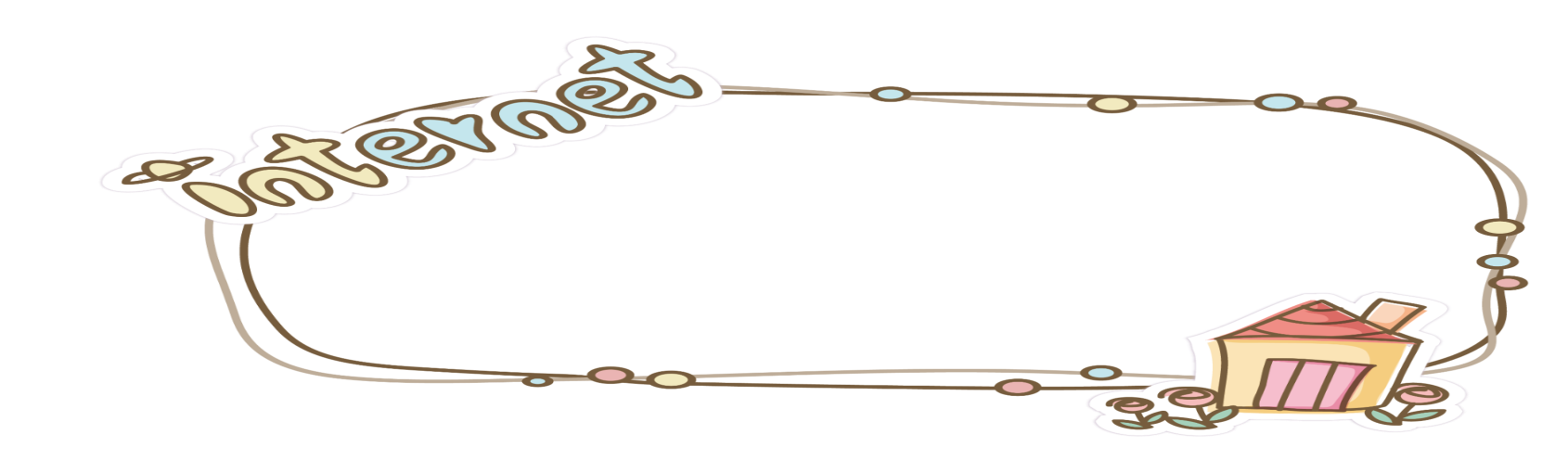 Trả lời câu hỏi
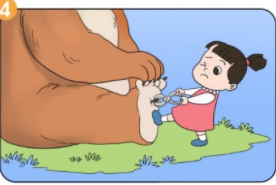 Cô bé chạy vào nhà , lấy kìm, rồi dùng kìm kẹp cái dằm, kéo mạnh ra...
Cô bé đã làm gì để giúp gấu ?
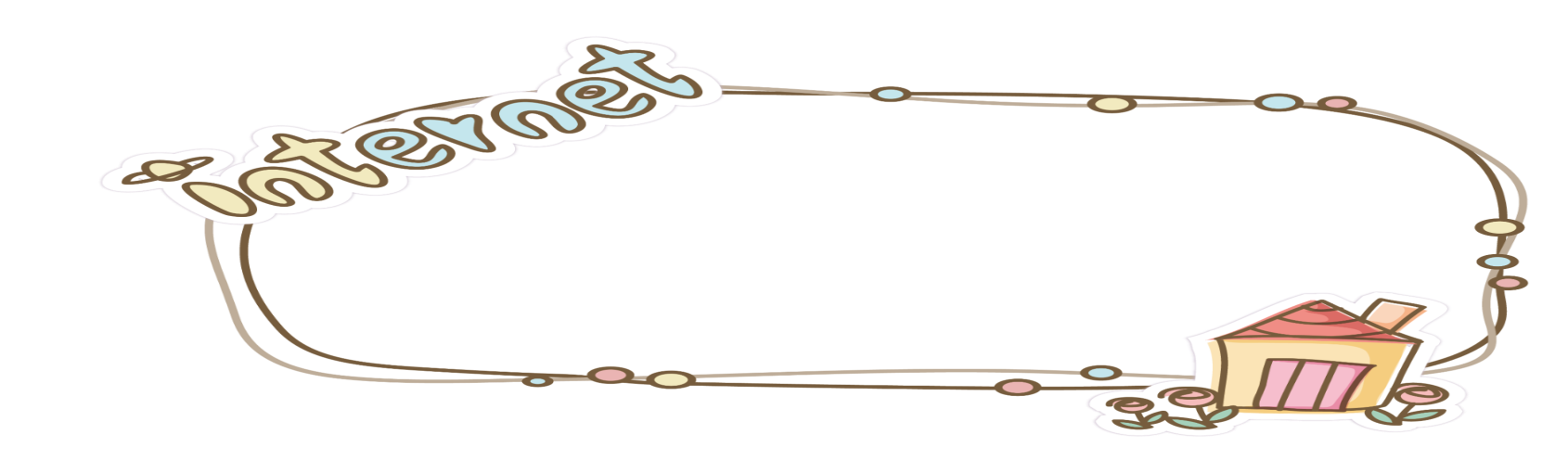 Trả lời câu hỏi
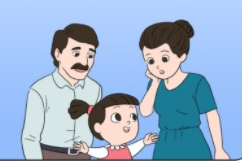 Khi bố mẹ về, nghe cô bé kể lại câu chuyện, bố mẹ cô bé rất ngạc nhiên.
Khi bố mẹ về, nghe cô bé kể lại câu chuyện, thái đô của họ ra sao ?
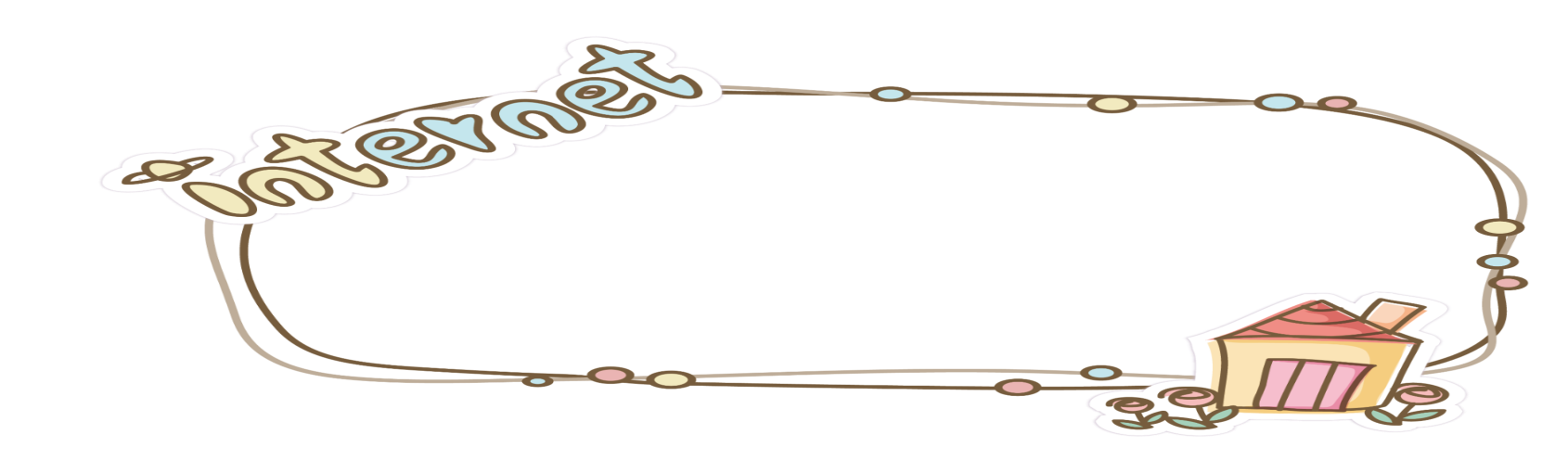 Trả lời câu hỏi
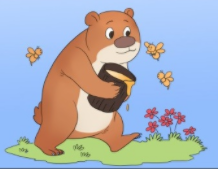 Gấu quay trở lại, ôm một khúc gỗ chứa đầy mật ong tặng cô bé, để tỏ lòng biết ơn.
Gấu đã làm gì để tỏ lòng biết ơn cô bé ?
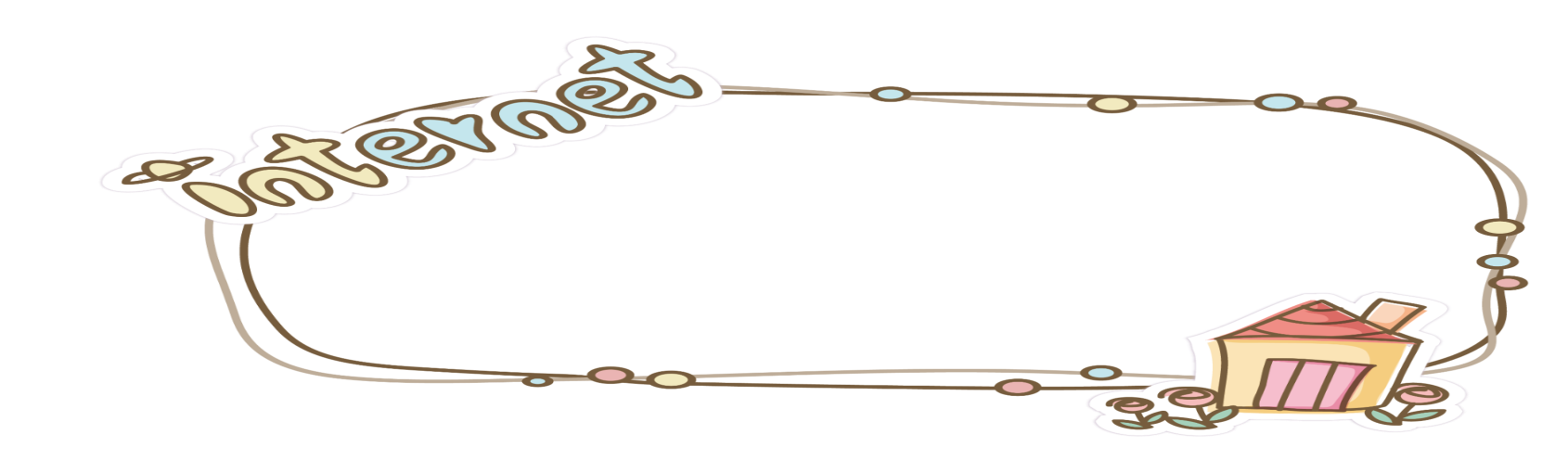 Kể chuyện theo tranh
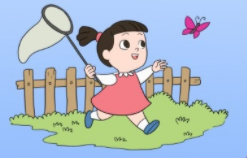 1. Xưa, có hai vợ chồng người nông dân sống cùng cô con gái nhỏ trong rừng. Một chiều, bố mẹ đi vắng, cô bé tha thẩn chơi ngoài sân.
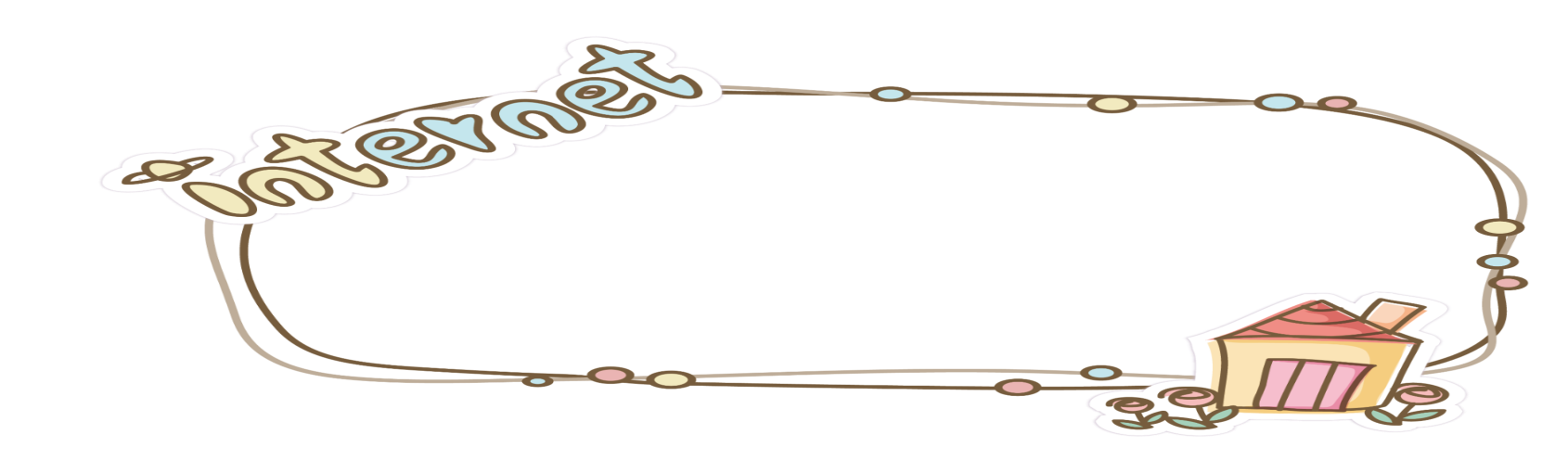 Kể chuyện theo tranh
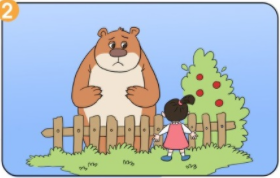 2. Bỗng, cô bé thấy một con gấu to lớn đứng ngay trước mặt. Cô bé sợ chết khiếp.
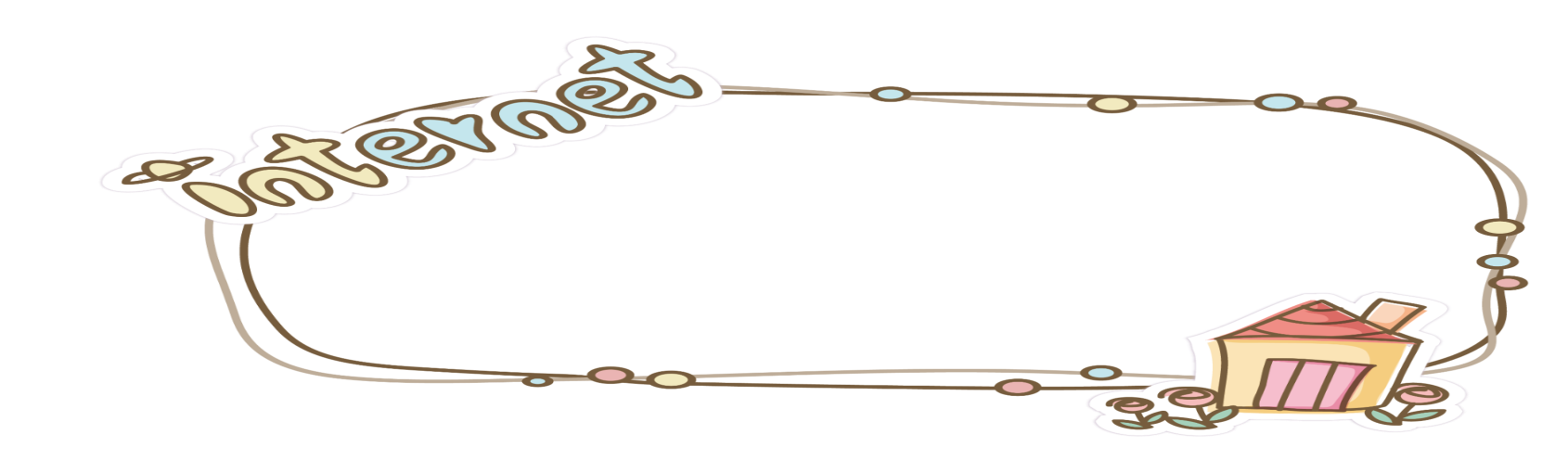 Kể chuyện theo tranh
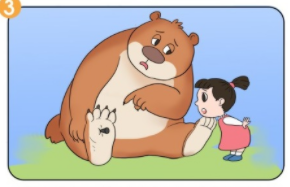 3. Nhưng rồi cô bé bớt sợ khi thấy gấu hiền lành chìa một bàn chân ra trước, giậm giậm xuống đất. Bàn chân đó đang chảy máu, một cái dằm to cắm giữa bàn chân.
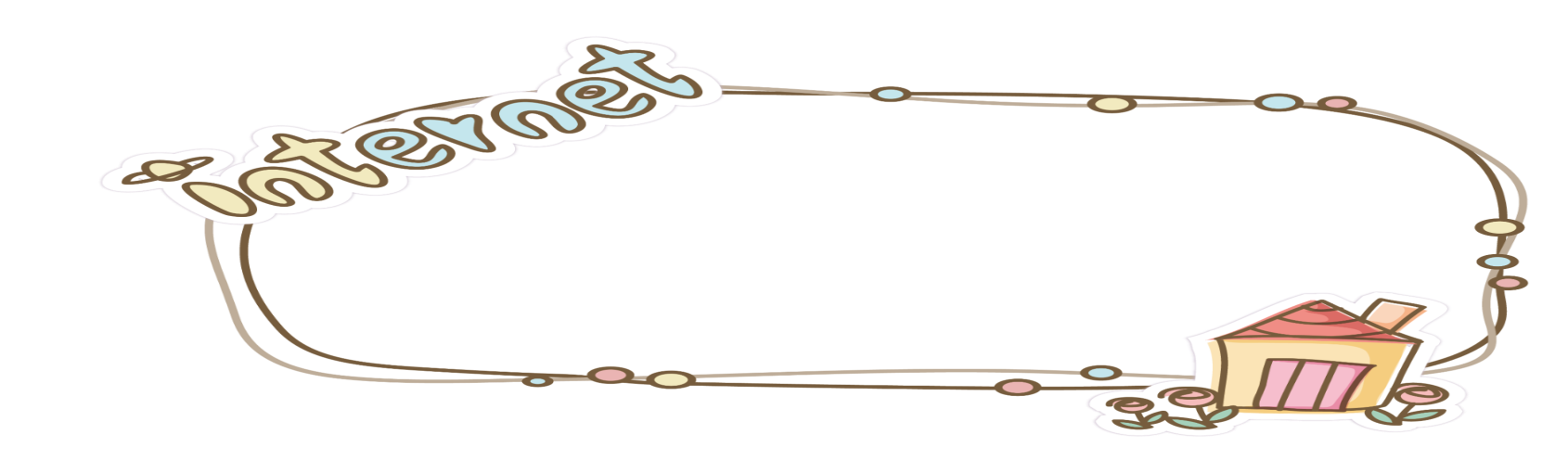 Kể chuyện theo tranh
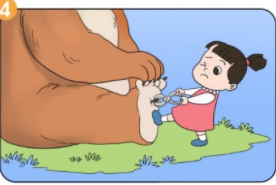 4. Hiểu ý gấu muốn nhờ giúp đỡ, cô chạy vào nhà , lấy kìm, rồi dùng kìm kẹp cái dằm, kéo mạnh ra. Gấu có vẻ hài lòng lắm, nó liếm vết thương rồi lặng lẽ quay về rừng.
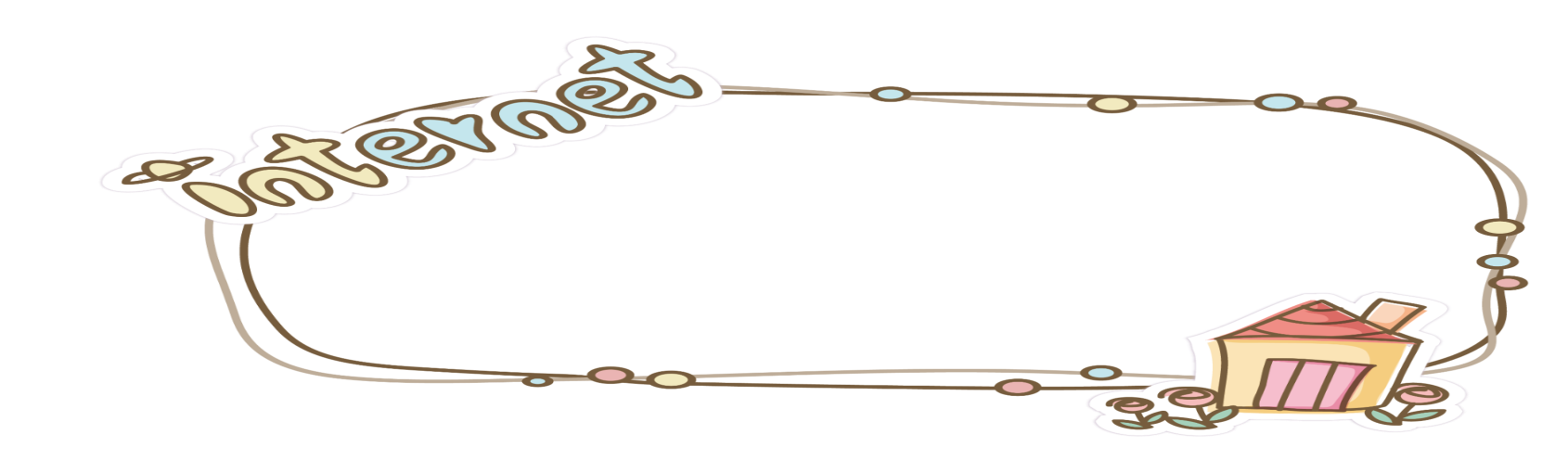 Kể chuyện theo tranh
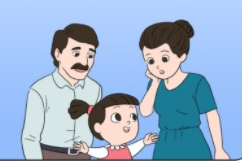 5. Buổi tối, khi bố mẹ về, cô bé kể lại câu chuyện khiến bố mẹ cô rất ngạc nhiên
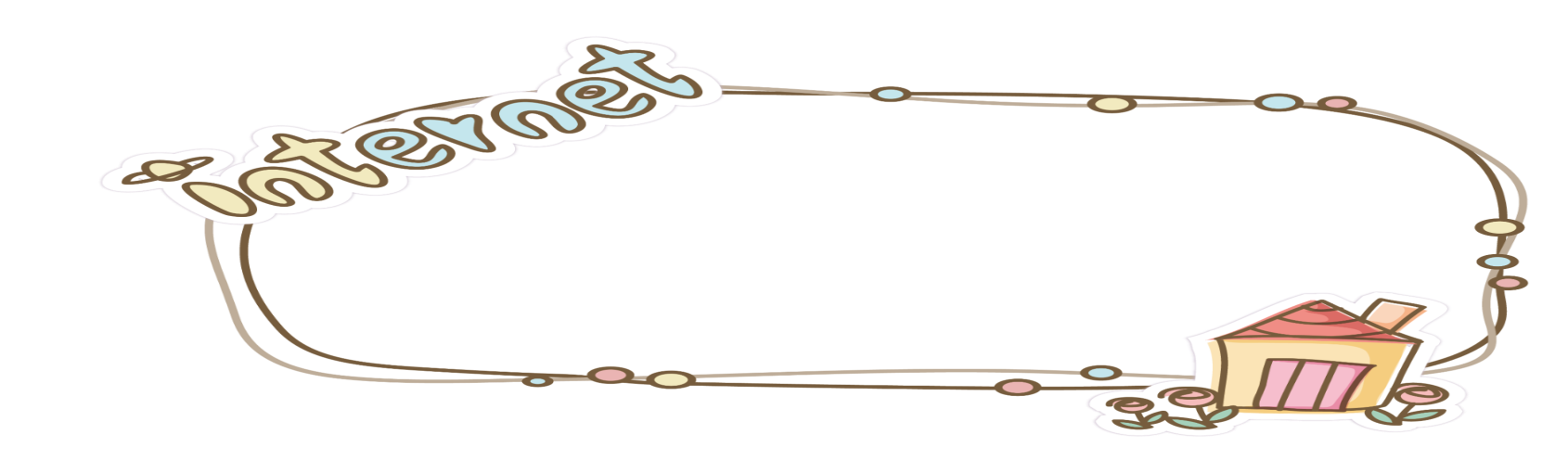 Kể chuyện theo tranh
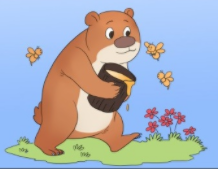 6. Vài tuần sau , gấu quay trở lại, ôm trong hai chân trước một khúc gỗ. Ông bố hoảng sợ, chạy đi tìm súng nhưng cô bé ngăn lại và bảo đó chính là con gấu hôm nọ. Gấu đặt khúc gỗ trước mặt cô bé rồi bỏ đi. Thì ra đó là một khúc gỗ chứa đầy mật ong.
Thi kể chuyện theo tranh
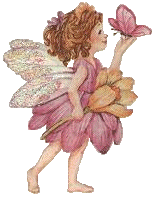 16:29
Ý nghĩa câu chuyện
Con có nhận xét gì về cô bé ?
Cô bé nhân hậu, tốt bụng, sẵn lòng giúp gấu.
Con có nhận xét gì về con gấu ?
Gấu thông minh, bị dằm đâm vào chân biết tìm con người để nhờ giúp đỡ, biết trả ơn con người
Gấu là con vật nhưng có lòng biết ơn như con người.
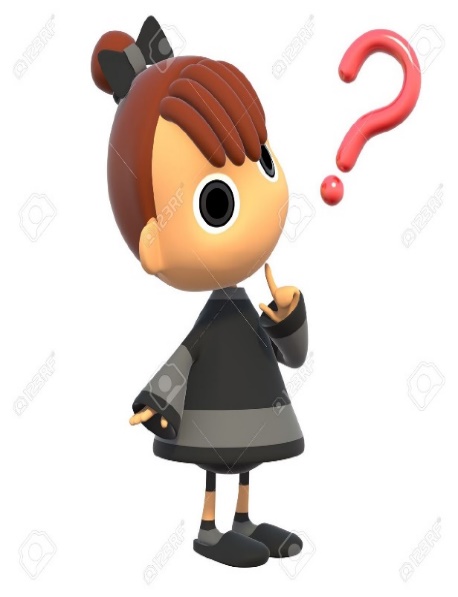 Câu chuyện nói về tình cảm tốt đẹp giữa con người với con vật. 
Câu chuyện cũng là lời khuyên các con cần có thái độ thân thiện, giúp đỡ các con vật khi chúng không gây nguy hiểm và cần đến sự giúp đỡ của các con.
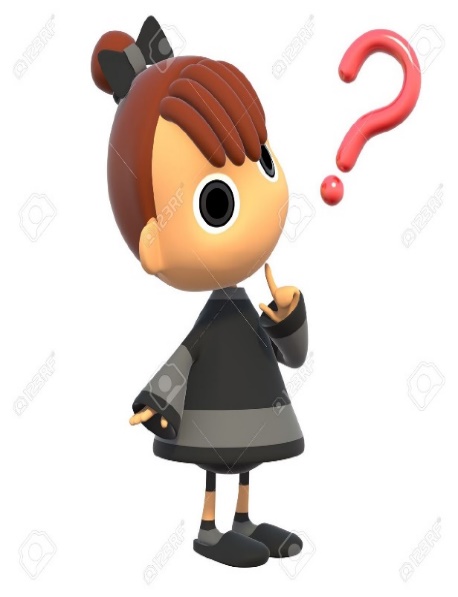 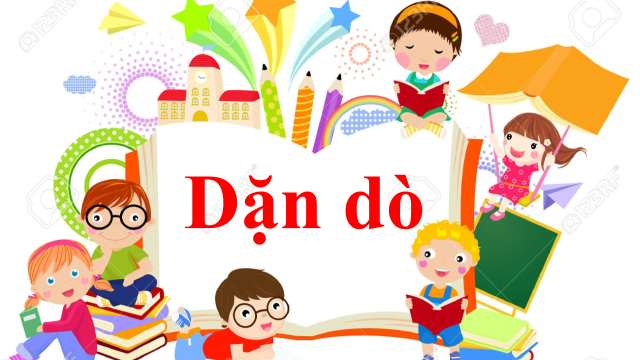 Dặn dò
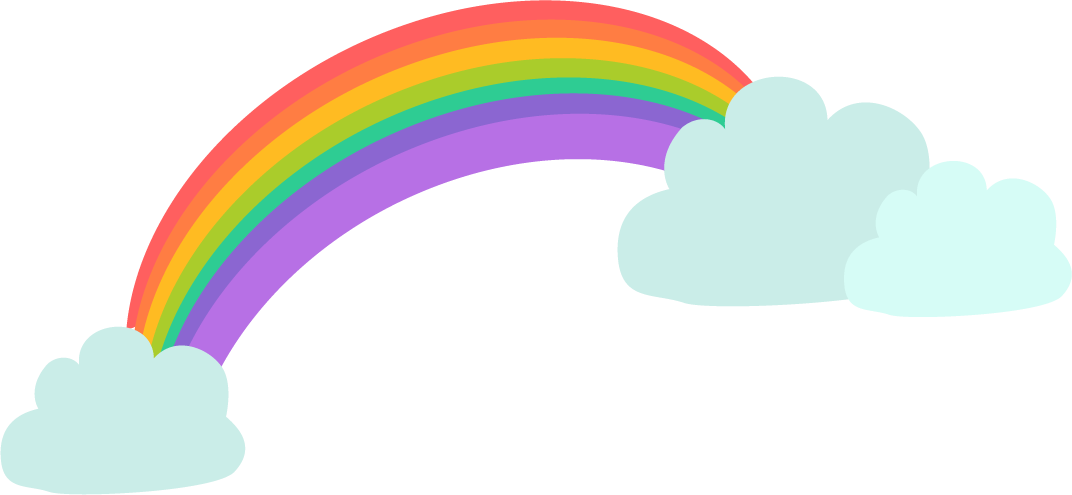 Chúc các con luôn chăm ngoan và học giỏi !
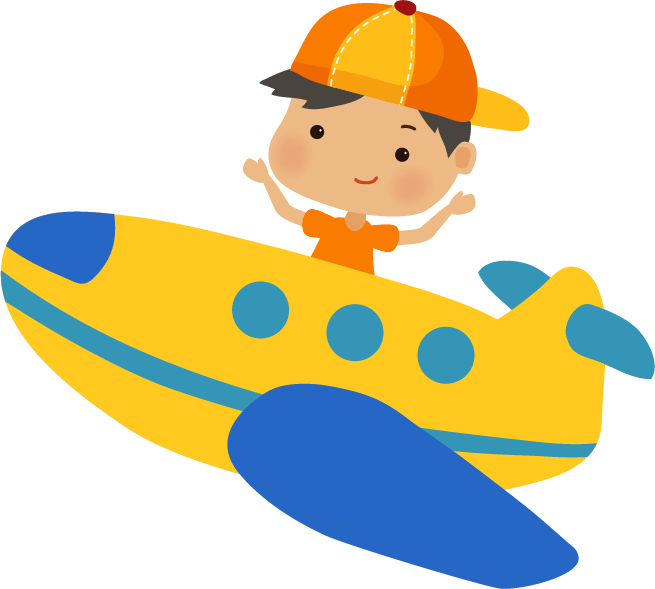 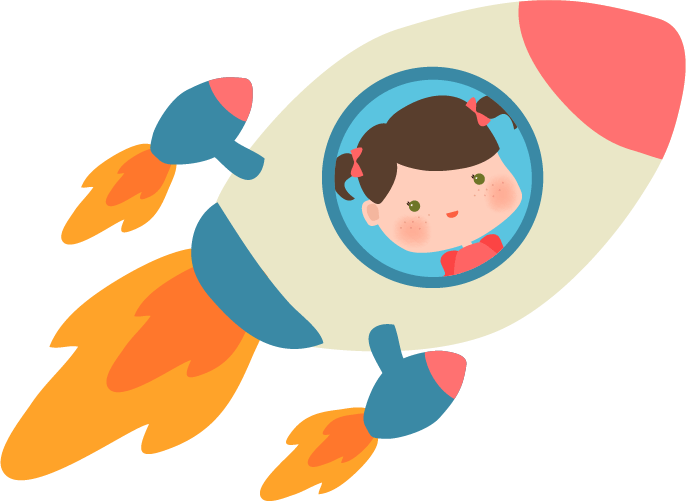 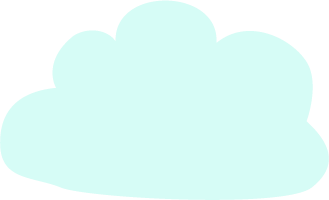 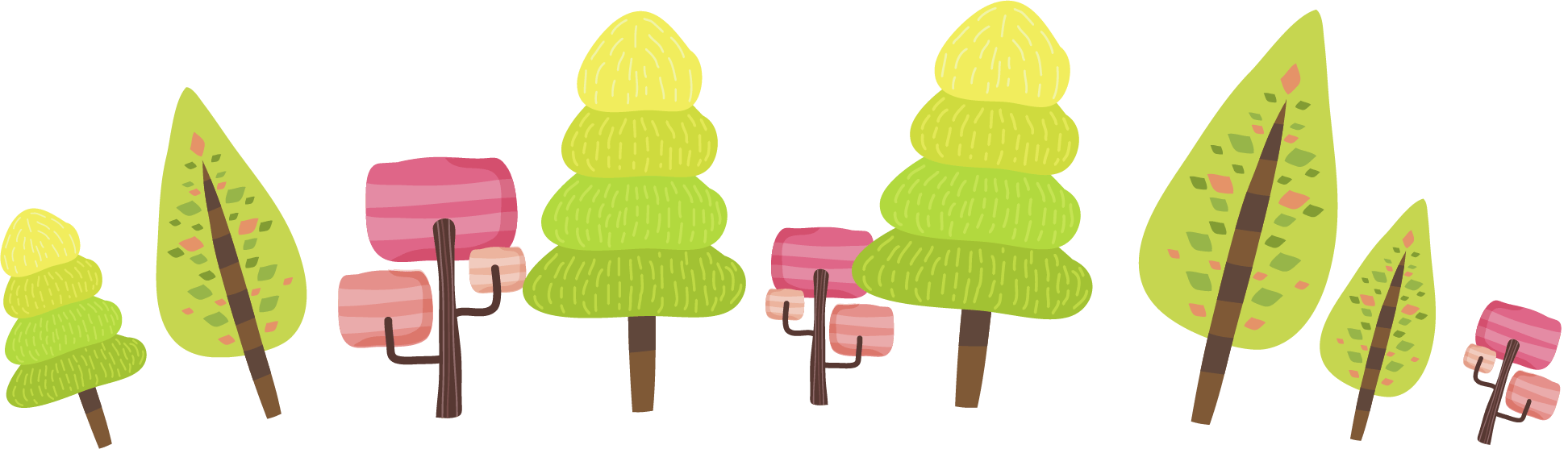 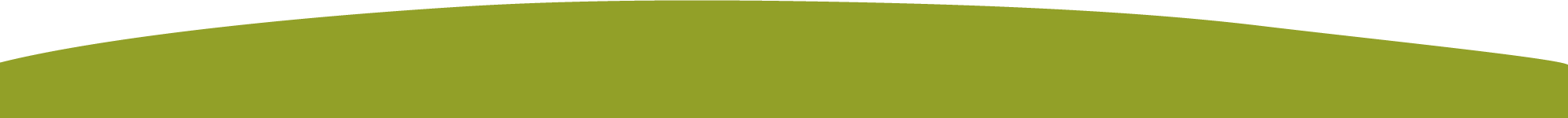